RODZAJE I STYLE MUZYKI
RODZAJE MUZYKI
Ze względu na:
Przeznaczenie 
Sposób wykonania
Liczbę muzyków
PODZIAŁ MUZYKI ZE WZGLĘDU NA PRZEZNACZENIE:
Muzyka rozrywkowa – proste w odbiorze, popularne piosenki i współczesne utwory taneczne
Muzyka artystyczna – dzieła wymagające od słuchacza skupienia
Muzyka użytkowa – np. utwory taneczne i filmowe
Muzyka świecka – muzyka przeznaczona do wykonywania w czasie koncertów, balów i przedstawień teatralnych
Muzyka religijna – towarzyszy uroczystościom kościelnym
PODZIAŁ MUZYKI ZE WZGLĘDU NA SPOSÓB WYKONANIA:
Muzyka wokalna – jest przeznaczona do śpiewania
Muzyka instrumentalna – wykonuję się ją tylko na instrumentach, bez śpiewu
Muzyka wokalno – instrumentalna - śpiew z grą na instrumencie
PODZIAŁ MUZYKI ZE WZGLĘDU NA LICZBĘ MUZYKÓW
Muzyka zespołowa – wykonują ją co najmniej 2 osoby
Muzyka solowa – jest prezentowana przez jednego wykonawcę
STYLE MUZYKI ROZRYWKOWEJ
W muzyce oprócz rodzajów wyodrębnia się także style muzyczne, takie jak country, folk, rap. Styl odróżniamy przez charakterystyczne cechy melodii i rytmu utworu, nastrój muzyki oraz sposób jej komponowania i wykonywania.
TECHNO
Styl ten powstał latach 80. XX w. w Stanach Zjednoczonych. Łączy taniec z elementami muzyki klubowej i elektronicznej. Brzmieniom wytwarzanym za pomocą komputera towarzyszą energiczne rytmy oraz światła stroboskopowe i lasery.
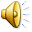 ROCK
Wywodzi się z rock and rolla. Muzycy wykorzystują gitary (elektryczną i basową) oraz perkusję. Rock ma wiele odmian, np. hard rock, pop-rock, grunge, soft rock.
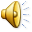 POP
Nazwa „pop” pochodzi od słowa „popularny”- służy do określania muzyki najbardziej rozpowszechnionej. Utwory te są melodyjne, śpiewne i łatwo zapadają w pamięć. Są bardzo zróżnicowane stylistycznie i gatunkowo, dlatego każdy może znaleźć coś dla siebie.
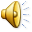 RAP
Muzyka rapowa wywodzi się z kultury Afroamerykańskiej i jest kojarzona z hip-hopem. Łączy się ją także z break-dance’em. Rap polega na ekspresyjnym, rytmicznym recytowaniu tekstów z towarzyszeniem prostego akopaniamentu.
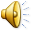 REGGAE
Muzyka ta pochodzi z Jamajki. Jej najbardziej znanym twórcą był Bob Marley. Cechują ją miarowy, pulsujący rytm, wyrazista linia basu oraz jasne brzmienie instrumentów dętych. Styl Reggae kojarzy się ze słońcem, pogodą ducha i swobodą.
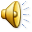 Jazz
Narodził się pod koniec XIX w. w Nowym Orleanie. Muzyka jazzowa jest zwykle improwizowana. Jej rozkołysany, swingujący rytm tworzy charakterystyczną atmosferę. Jazz szybko podbił cały świat. Jest wiele odmian tego stylu.
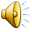 DISCO
Styl ten ukształtował się w latach 70. XX w. w amerykańskich dyskotekach. Taneczna, łatwa w odbiorze muzyka szybko rozpowszechniła się na całym świecie. Do najsłynniejszych twórców disco należą Whitney Houston, Donna Summer oraz członkowie zespołów Bee Gees.
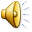 FOLK
Łączy cechy muzyki ludowej, estradowej i popularnej. Muzycy folkowi często inspirują się folklorem swojego kraju. Dzięki ich twórczości słuchacze z całego świata mogą poznawać kulturę ludową poszczególnych narodów.
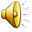 COUNTRY
Styl ten kojarzy się z amerykańskimi kierowcami ciężarówek. Zyskał on popularność także w Polsce. Piosenki country mają pogodne melodie i są wykonywane z prostym akompaniamentem instrumentu, np. gitary, banjo, harmonijki ustnej, skrzypiec i perkusji.
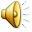 Styl muzyczny – charakterystyczne cechy i nastrój utworów muzycznych oraz sposób ich komponowania i wykonywania.
KONIEC     Przygotowały: Zuzanna Kamińska oraz Patrycja Brzęk